Pripremila: Bernarda Majstorović


Pomolimo se:
Djela naša, molimo te, Gospodine, 
milošću svojom priteci i pomoću prati 
da svaka naša molitva i radnja 
s tobom počinje 
i početa da se s tobom dovrši. 
Po Kristu Gospodinu našem.  
Amen.
ponovimo:
Što je pravednost?
PRAVEDNOST
→ dati svakome ono što mu po pravu pripada (uz poštivanje tuđih prava)
→ zahtijeva jednakost između onoga što se nekome duguje i onoga što se prima
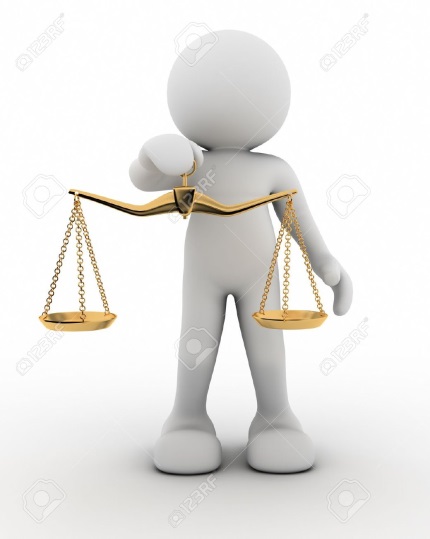 ponovimo:
Što je solidarnost?
SOLIDARNOST
→ odgovornost pojedinca za dobro drugog čovjeka 
→ nije samo osjećaj sućuti, nego odlučnost zauzeti se za opće dobro
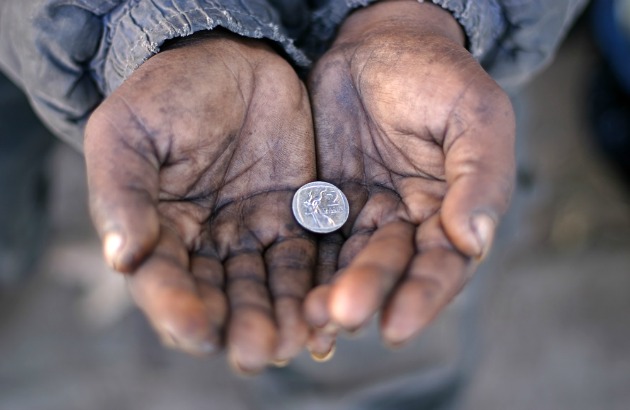 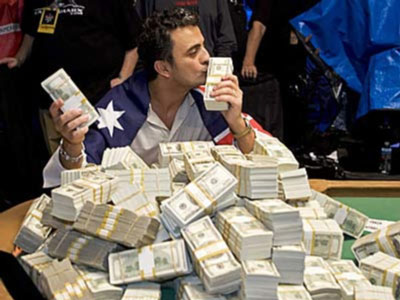 U Evanđelju po Mateju možemo pročitati da Isus svojim slušateljima govori:
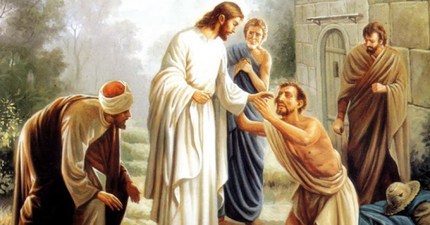 Mt 25,40b: 
"Zaista, kažem vam, što god učiniste jednomu od ove moje najmanje braće, meni učiniste!"
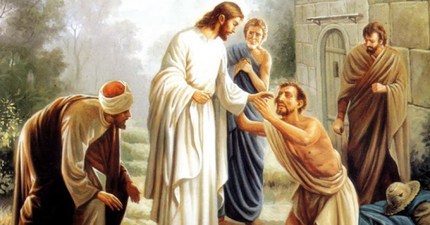 Potaknuti Isusovim riječima i djelima i mi kršćani trebamo činiti:
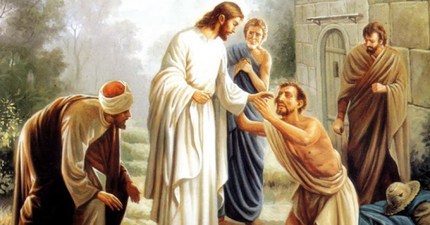 TJELESNA  DJELA  MILOSRĐA
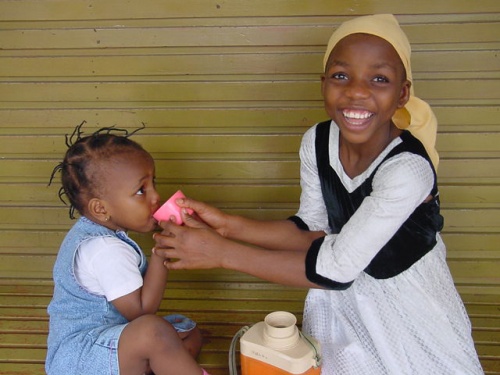 1. gladna nahraniti
2. žedna napojiti
3. siromaha odjenuti
4. putnika primiti
5. bolesna i utamničenika pohoditi
6. zarobljenike i prognanike pomagati
7. mrtve pokopati
DUHOVNA  DJELA  MILOSRĐA
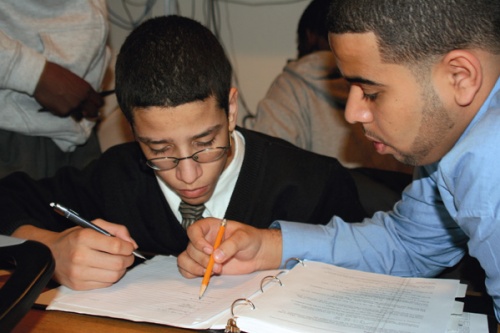 1. dvoumna savjetovati
2. neuka poučiti
3. grešnika opomenuti
4. žalosna i nevoljna utješiti
5. uvredu oprostiti
6. nepravdu strpljivo podnositi
7. za žive i mrtve Boga moliti
razmisli o sljedećim rečenicama:
sv. Ambrozije:
„Ne daješ od svoga kad daruješ siromahu, 
nego mu vraćaš što je njegovo, 
jer ono što je zajedničko i dano na upotrebu svima ti svojataš za sebe. 
Zemlja je dana svima, a ne samo bogatima“
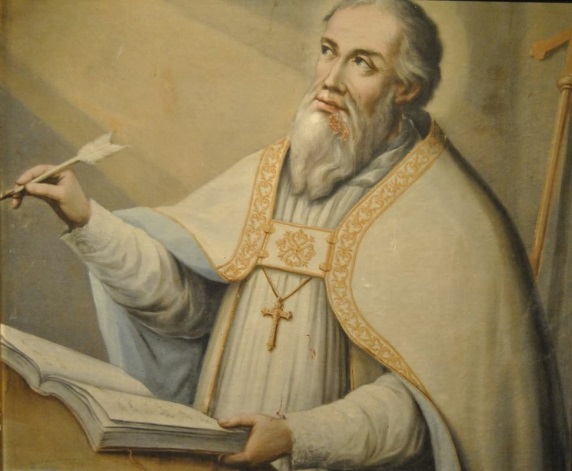 Talmud:
„Siromah čini više dobra bogatašu primajući njegovu milostinju, 
nego bogataš siromahu nudeći mu je“
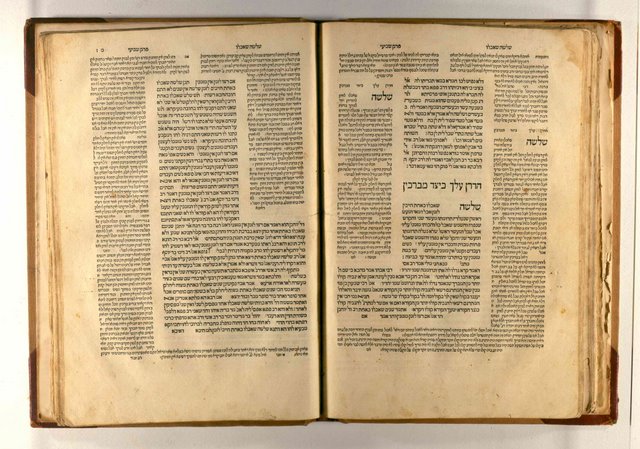 Poznate su nam i Božje upute za život koje često nazivamo        10 Božjih zapovijedi.Sedma od njih nam savjetuje:
Ne ukradi!
Što to znači?
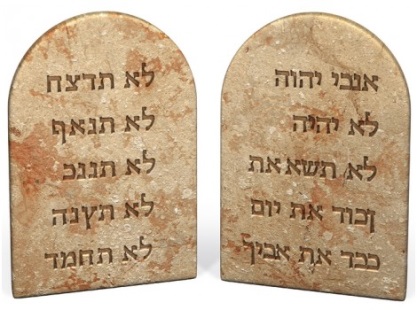 Ne ukradi!
krađa, zadržati posuđeno ili izgubljeno
isplaćivati nepravedne plaće
podizati cijene onom tko se ne razumije u vrijednost onoga što kupuje ili ga nevolja tjera da to kupi...
podmićivanje, varanje
loše obavljeni poslovi, rasipništvo...
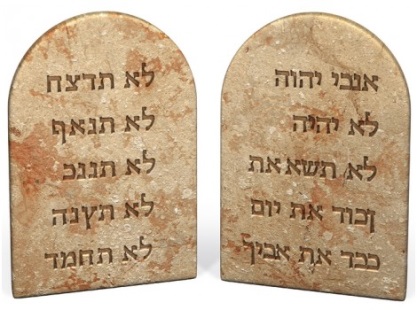 U kakvom odnosu trebaju biti privatno vlasništvo i opće dobro?
privatno vlasništvo i opće dobro
Svatko ima pravo na privatno vlasništvo, 
no privatno vlasništvo ima privatni i društveni karakter (svaki pojedinac je dužan brinuti i doprinositi općem dobru)
Pogledaj video na poveznici:
https://www.youtube.com/watch?v=7s22HX18wDY&feature=emb_logo
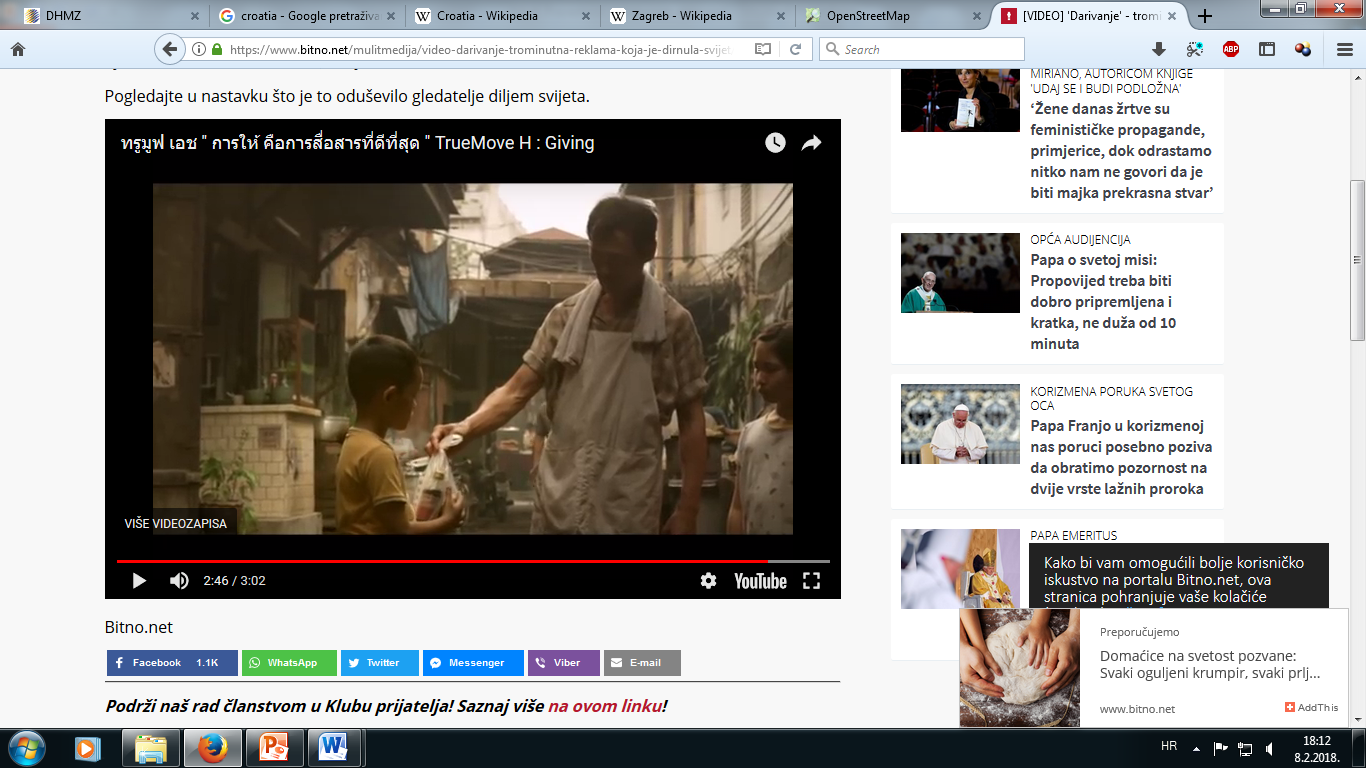